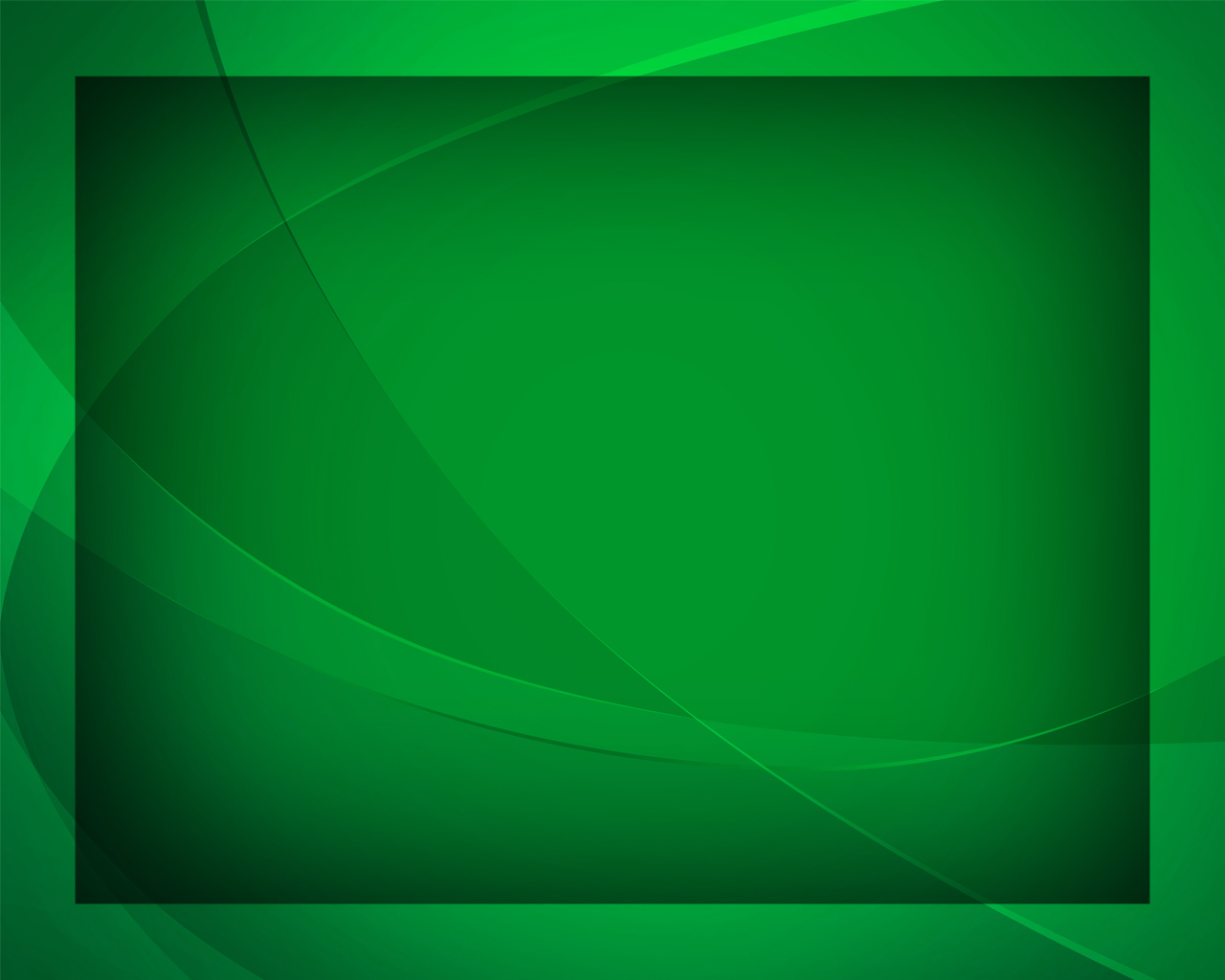 С Христом соединились мы
Гимны надежды №297
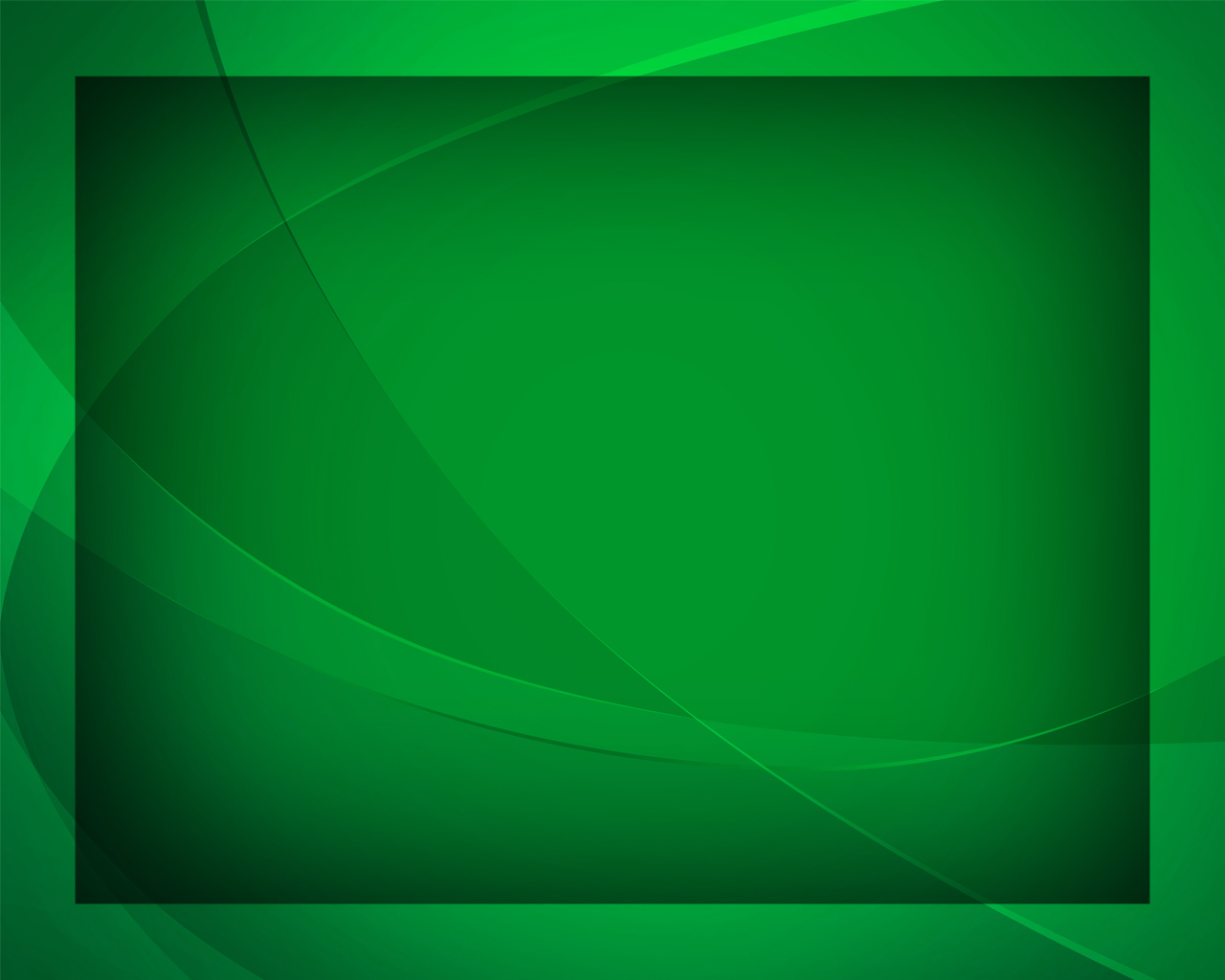 С Христом соединились мы 
В крещении святом,
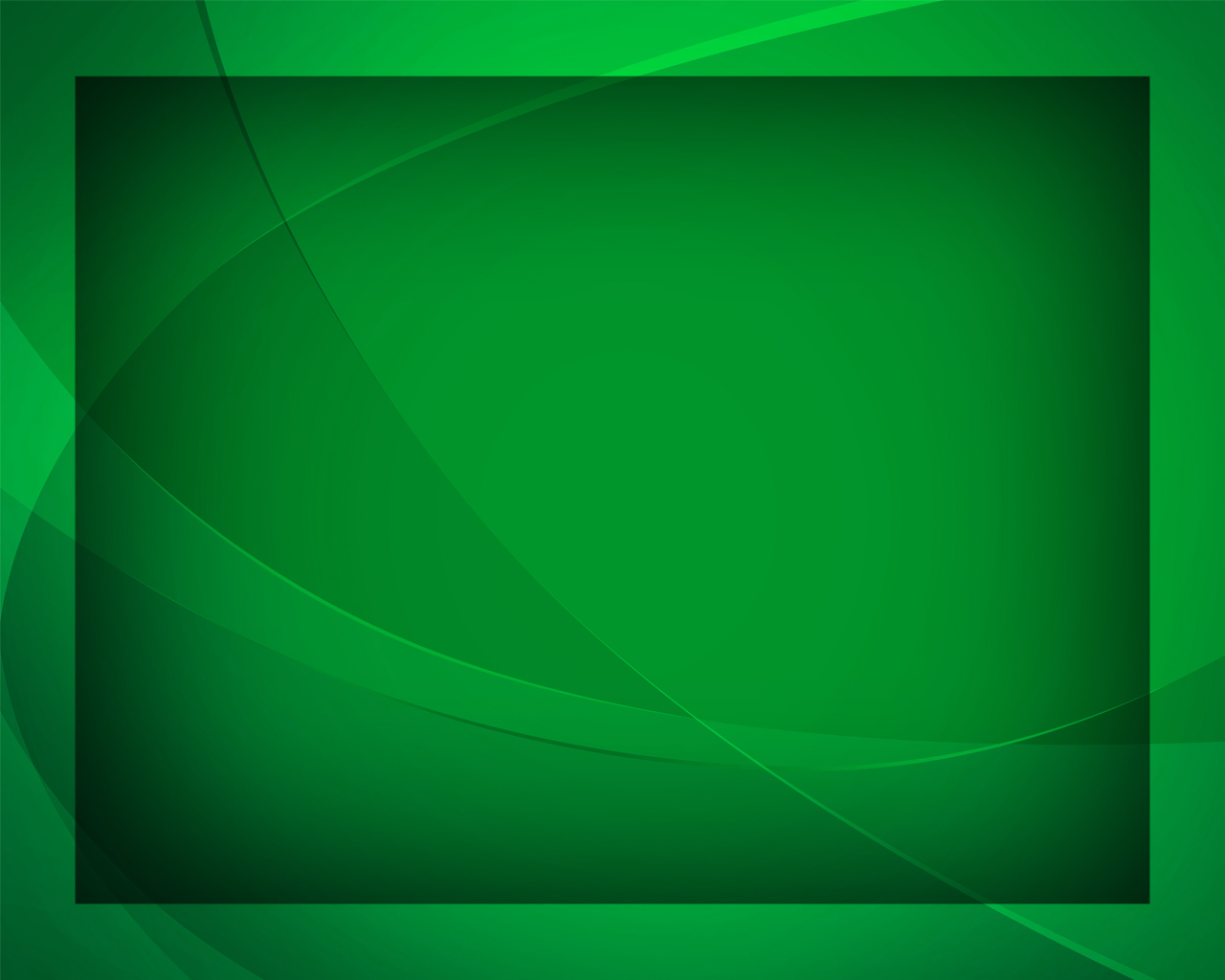 И в смерть Его крестились мы 
Для жизни 
со Христом.
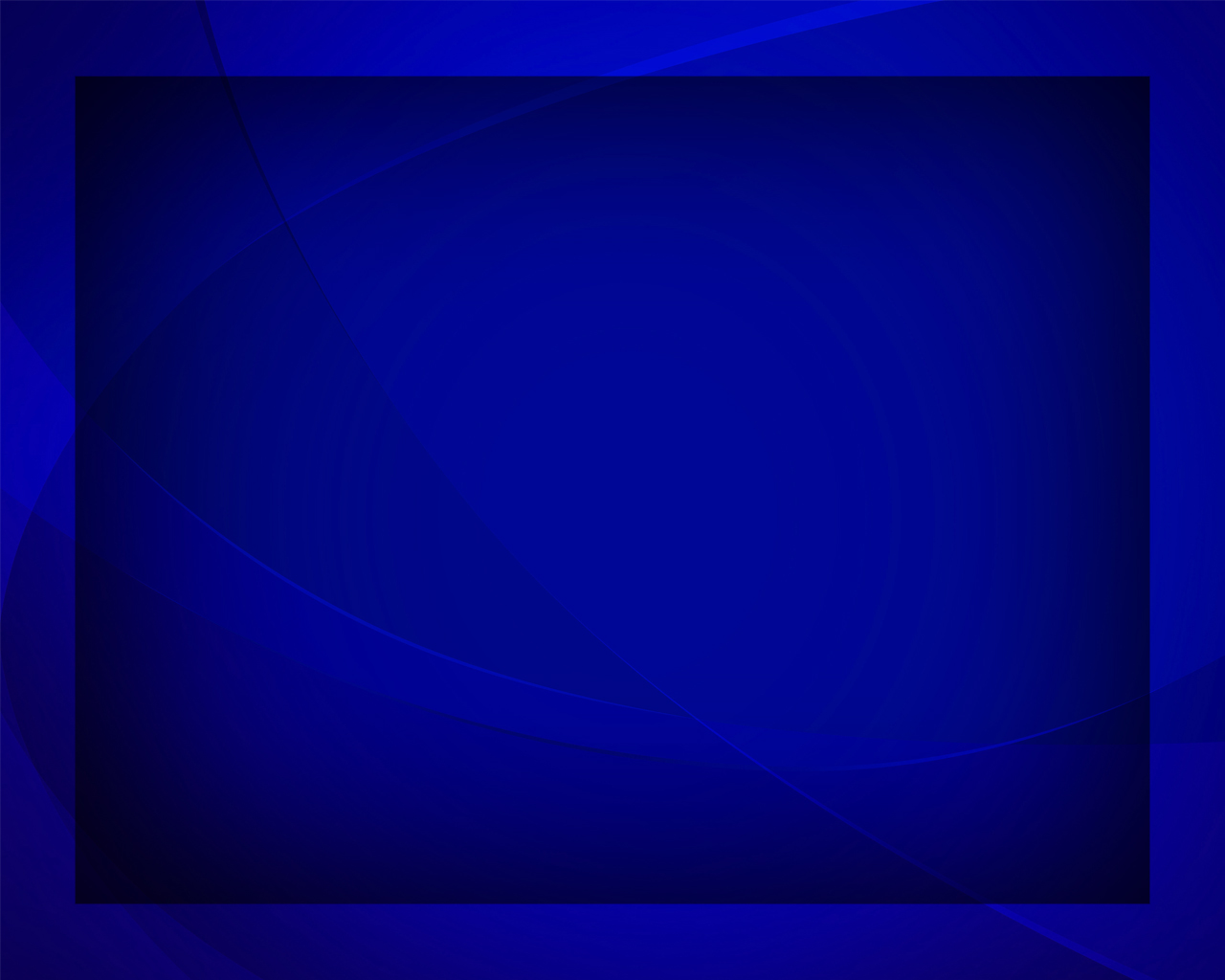 От смерти Он
 нас искупил, 
Чтоб с Ним 
могли мы жить,
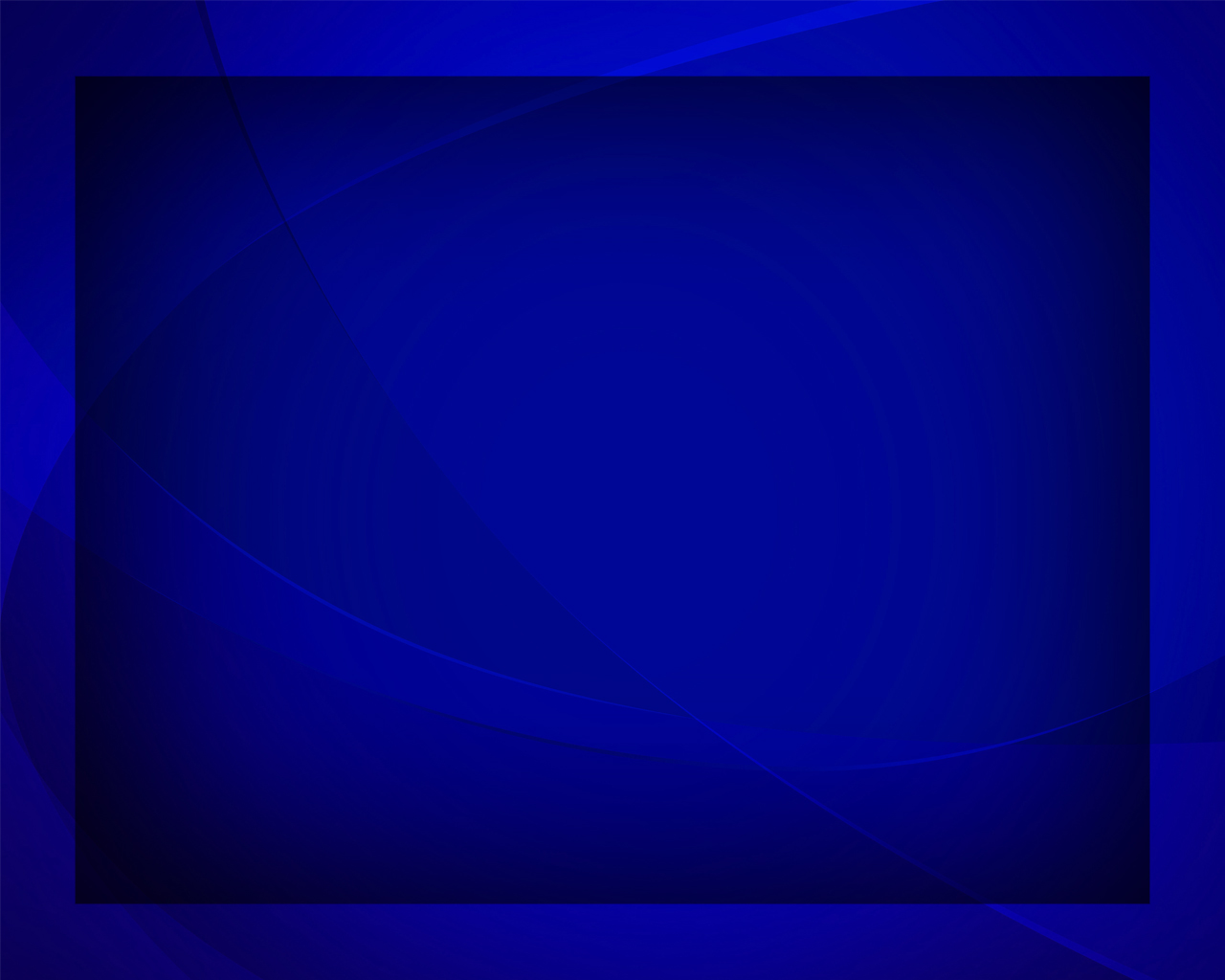 Он чашу мук 
за нас испил, 
Чтоб нам 
 её не пить.
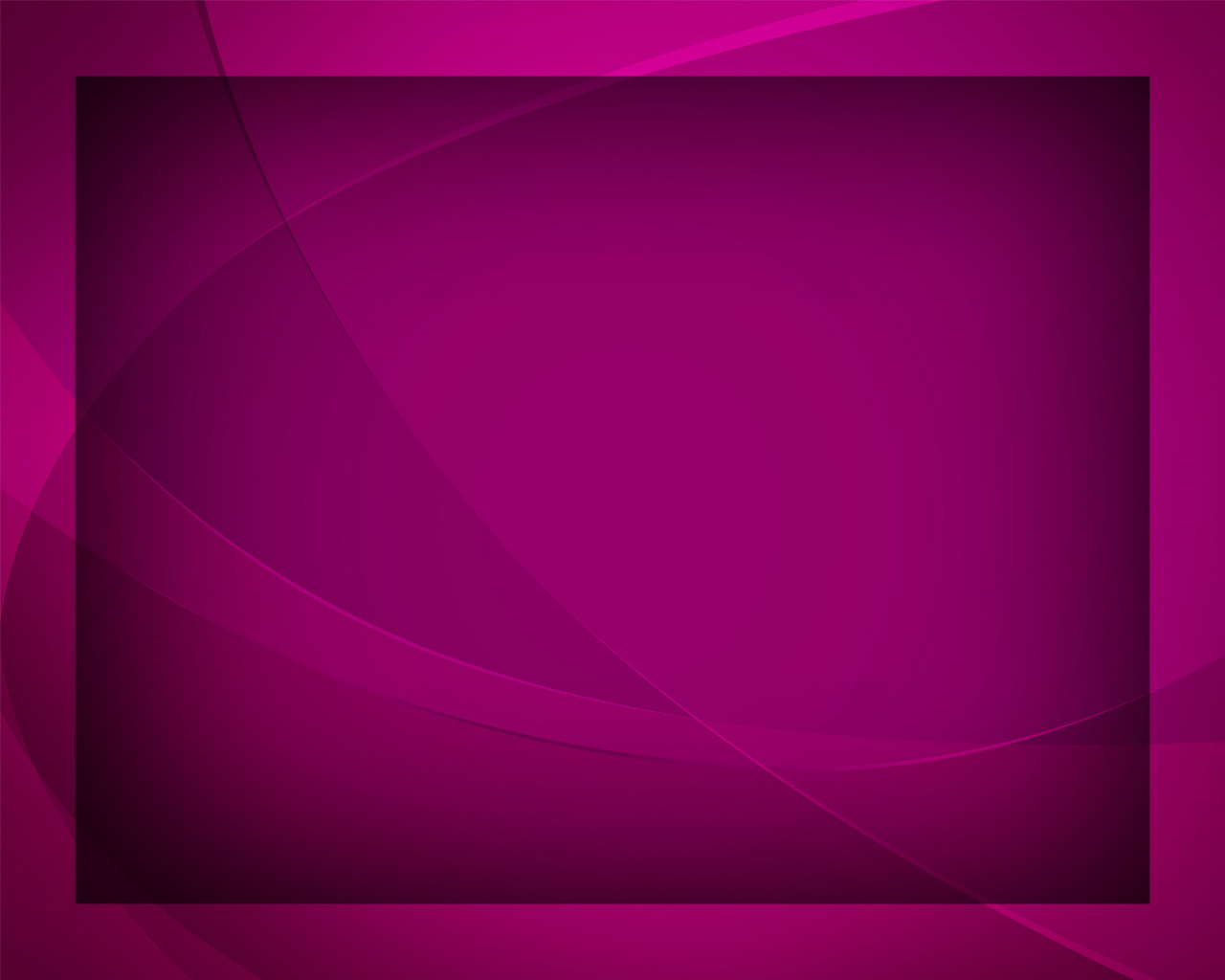 Мы с верой 
за Христом пойдём 
Он поведёт 
нас Сам.
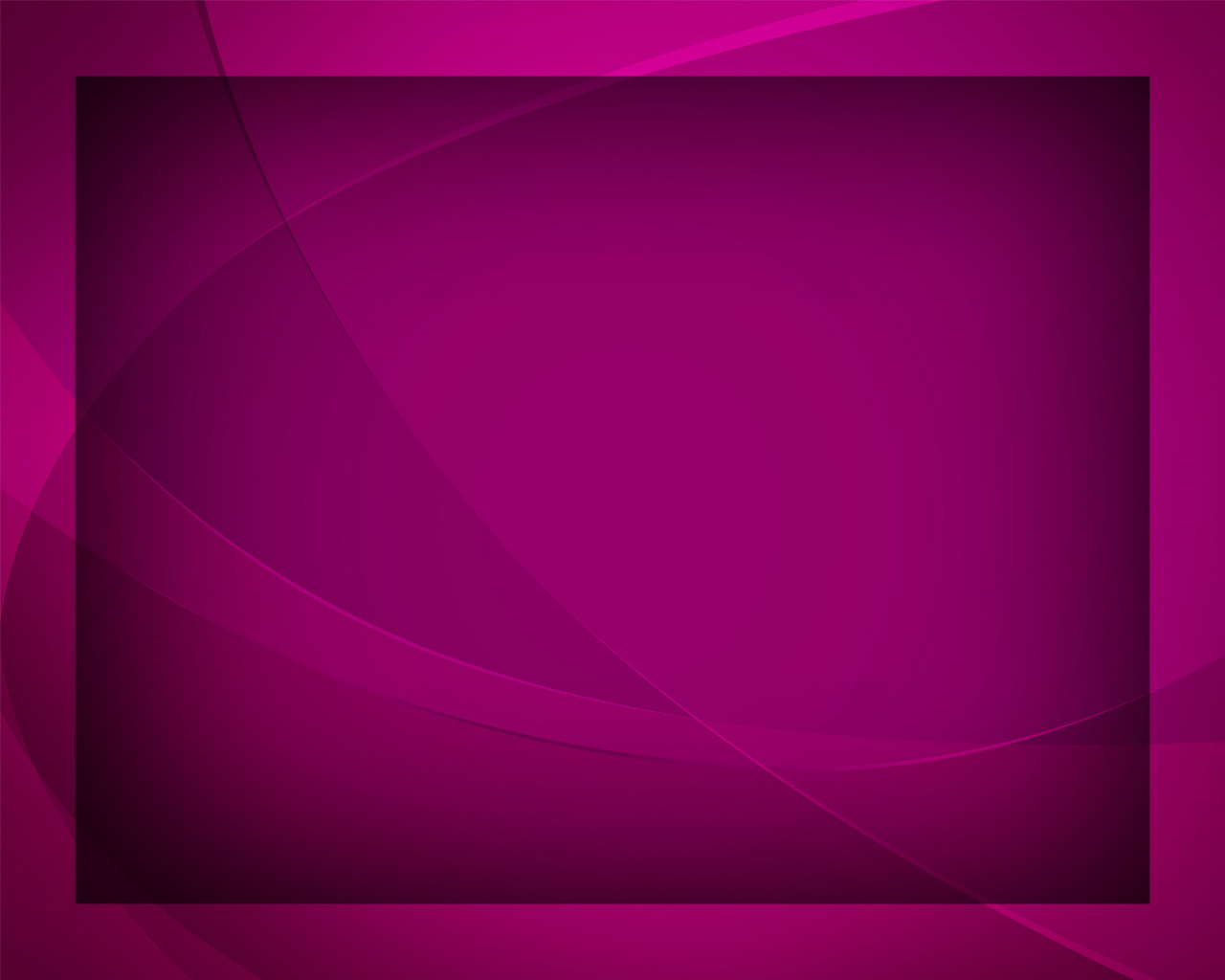 И, следуя за Ним, придём 
Мы к вышним небесам.
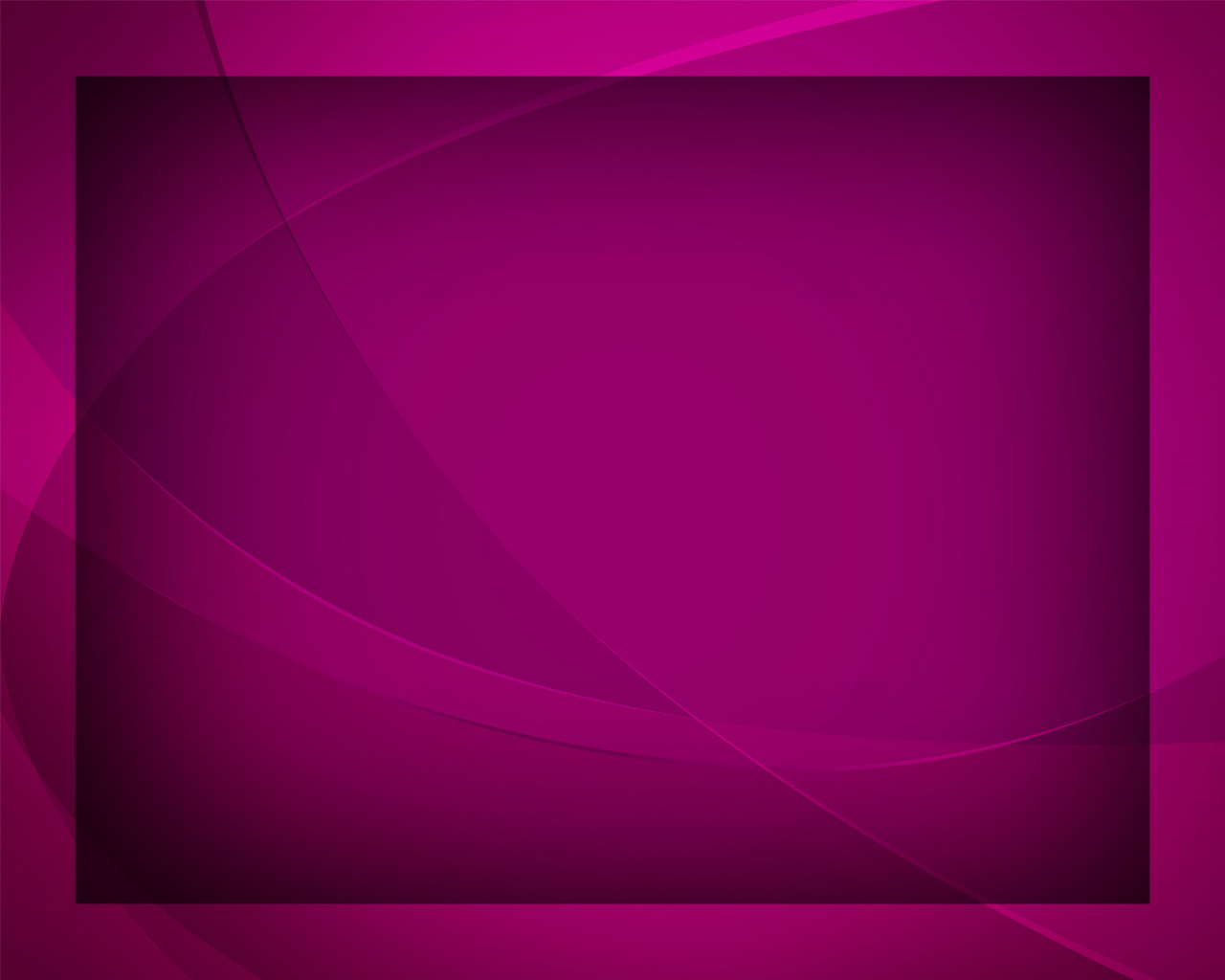